Seachtain na Gaeilge 2017
Tráth na gCeist
© Seomra Ranga 2017 www.seomraranga.com
Ar dTús …..
Scríobh uimhir d’fhoireann ar gach bileog freagartha
Scríobh uimhir gach babhta 1-8 ar gach bileog freagartha
Déan iarracht na freagraí a scríobh as Gaeilge
Ná scread amach na freagraí – bígí ciúin
Bain taitneamh as agus go n-éirí an t-adh libh
© Seomra Ranga 2017 www.seomraranga.com
Babhta 1
© Seomra Ranga 2017 www.seomraranga.com
Babhta 1
Ceist 1:
Cén saghas ruda é Humpty Dumpty?
© Seomra Ranga 2017 www.seomraranga.com
Babhta 1
Ceist 2:
Cé hé seo?
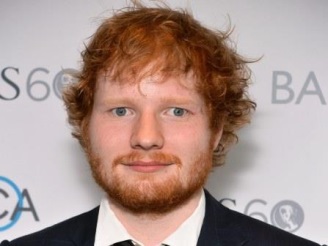 © Seomra Ranga 2017 www.seomraranga.com
Babhta 1
Ceist 3:
Cuir na focail seo in ord aibítre:
úll, piorra, oráiste, pluma, banana
© Seomra Ranga 2017 www.seomraranga.com
Babhta 1
Ceist 4:
Cé hiad na hainmhithe dána sa chlár “Shaun the Sheep”?
© Seomra Ranga 2017 www.seomraranga.com
Babhta 1
Ceist 5:
fúm, fút, _____, fúithi
© Seomra Ranga 2017 www.seomraranga.com
Babhta 1
Ceist 6:
Cé mhéad lá atá i mbliain bhisigh?
© Seomra Ranga 2017 www.seomraranga.com
Babhta 2
© Seomra Ranga 2017 www.seomraranga.com
Babhta 2
Ceist 1:
Cé mhéad cos atá ag bó?
© Seomra Ranga 2017 www.seomraranga.com
Babhta 2
Ceist 2:
Cad a thiománann píolóta?
© Seomra Ranga 2017 www.seomraranga.com
Babhta 2
Ceist 3:
Cén seomra sa teach a fhaightear leaba ann?
© Seomra Ranga 2017 www.seomraranga.com
Babhta 2
Ceist 4:
Cad í an chathair is mó i Sasana?
© Seomra Ranga 2017 www.seomraranga.com
Babhta 2
Ceist 5:
Cé hí deirfiúr Serena Williams?
© Seomra Ranga 2017 www.seomraranga.com
Babhta 2
Ceist 6:
Cén cruth atá ar an ngrian?
© Seomra Ranga 2017 www.seomraranga.com
Babhta 1 Freagraí
© Seomra Ranga 2017 www.seomraranga.com
Babhta 1 Freagraí
Ceist 1:
Cén saghas ruda é Humpty Dumpty?
Ubh
© Seomra Ranga 2017 www.seomraranga.com
Babhta 1 Freagraí
Ceist 2:
Cé hé seo?


Ed Sheeran
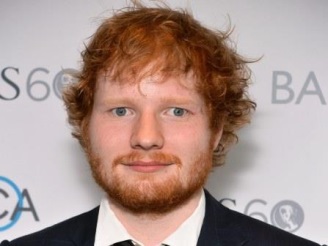 © Seomra Ranga 2017 www.seomraranga.com
Babhta 1 Freagraí
Ceist 3:
Cuir na focail seo in ord aibítre:
úll, piorra, oráiste, pluma, banana
banana, oráiste, piorra, pluma, úll
© Seomra Ranga 2017 www.seomraranga.com
Babhta 1 Freagraí
Ceist 4:
Cé hiad na hainmhithe dána sa chlár “Shaun the Sheep”?
Na Muca
© Seomra Ranga 2017 www.seomraranga.com
Babhta 1 Freagraí
Ceist 5:
fúm, fút, _____, fúithi
faoi
© Seomra Ranga 2017 www.seomraranga.com
Babhta 1 Freagraí
Ceist 6:
Cé mhéad lá atá i mbliain bhisigh?
366
© Seomra Ranga 2017 www.seomraranga.com
Babhta 3
© Seomra Ranga 2017 www.seomraranga.com
Babhta 3
Ceist 1:
Cén dath atá ar bhrocailí, de ghnáth?
© Seomra Ranga 2017 www.seomraranga.com
Babhta 3
Ceist 2:
Cén saghas ainmhí é Pingu?
© Seomra Ranga 2017 www.seomraranga.com
Babhta 3
Ceist 3:
Fíor nó bréagach: Bíonn Lá Fhéile Vailintín i mí Feabhra?
© Seomra Ranga 2017 www.seomraranga.com
Babhta 3
Ceist 4:
Cé hé bainisteoir club sacair Manchain Aontaithe?
© Seomra Ranga 2017 www.seomraranga.com
Babhta 3
Ceist 5:
buachaill 	fear
cailín 			?
© Seomra Ranga 2017 www.seomraranga.com
Babhta 3
Ceist 6:
Cé atá níos lú: Eilifint na hÁise nó Eilifint na hAfraice?
© Seomra Ranga 2017 www.seomraranga.com
Babhta 2 Freagraí
© Seomra Ranga 2017 www.seomraranga.com
Babhta 2 Freagraí
Ceist 1:
Cé mhéad cos atá ag bó?
4 (ceithre)
© Seomra Ranga 2017 www.seomraranga.com
Babhta 2 Freagraí
Ceist 2:
Cad a thiománann píolóta?
eitleán
© Seomra Ranga 2017 www.seomraranga.com
Babhta 2 Freagraí
Ceist 3:
Cén seomra sa teach a fhaightear leaba ann?
seomra codlata
© Seomra Ranga 2017 www.seomraranga.com
Babhta 2 Freagraí
Ceist 4:
Cad í an chathair is mó i Sasana?
Londain
© Seomra Ranga 2017 www.seomraranga.com
Babhta 2 Freagraí
Ceist 5:
Cé hí deirfiúr Serena Williams?
Venus
© Seomra Ranga 2017 www.seomraranga.com
Babhta 2 Freagraí
Ceist 6:
Cén cruth atá ar an ngrian?
ciorcal/sféar
© Seomra Ranga 2017 www.seomraranga.com
Babhta 4
© Seomra Ranga 2017 www.seomraranga.com
Babhta 4
Ceist 1:
Cén sórt ainmhí é Winnie the Pooh?
© Seomra Ranga 2017 www.seomraranga.com
Babhta 4
Ceist 2:
Cén praghas atá ar stampa litreach in Éirinn i láthair na huaire?
© Seomra Ranga 2017 www.seomraranga.com
Babhta 4
Ceist 3:
Cé hí seo?
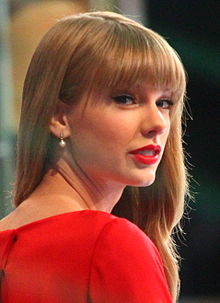 © Seomra Ranga 2017 www.seomraranga.com
Babhta 4
Ceist 4:
Fíor nó bréagach: tá dath buí ar fuil?
© Seomra Ranga 2017 www.seomraranga.com
Babhta 4
Ceist 5:
Cén tír ina bhfuil cathair Frankfurt?
© Seomra Ranga 2017 www.seomraranga.com
Babhta 4
Ceist 6:
Cé hé Uachtarán na Stáit Aontaithe?
© Seomra Ranga 2017 www.seomraranga.com
Babhta 3 Freagraí
© Seomra Ranga 2017 www.seomraranga.com
Babhta 3 Freagraí
Ceist 1:
Cén dath atá ar bhrocailí, de ghnáth?
glas
© Seomra Ranga 2017 www.seomraranga.com
Babhta 3 Freagraí
Ceist 2:
Cén saghas ainmhí é Pingu?
piongain
© Seomra Ranga 2017 www.seomraranga.com
Babhta 3 Freagraí
Ceist 3:
Fíor nó bréagach: Bíonn Lá Fhéile Vailintín i mí Feabhra?
fíor
© Seomra Ranga 2017 www.seomraranga.com
Babhta 3 Freagraí
Ceist 4:
Cé hé bainisteoir club sacair Manchain Aontaithe?
José Mourinho
© Seomra Ranga 2017 www.seomraranga.com
Babhta 3 Freagraí
Ceist 5:
buachaill 	fear
cailín 			?
bean
© Seomra Ranga 2017 www.seomraranga.com
Babhta 3 Freagraí
Ceist 6:
Cé atá níos lú: Eilifint na hÁise nó Eilifint na hAfraice?
Eilifint na hÁise
© Seomra Ranga 2017 www.seomraranga.com
Babhta 5
© Seomra Ranga 2017 www.seomraranga.com
Babhta 5
Ceist 1:
Cén chuid den chorp ar a gcaitear bróga nó buataisí?
© Seomra Ranga 2017 www.seomraranga.com
Babhta 5
Ceist 2:
Cén t-ainm atá ar bhean chéile Shrek?
© Seomra Ranga 2017 www.seomraranga.com
Babhta 5
Ceist 3:
An gcuireann tú subh nó bainne i do chupán tae?
© Seomra Ranga 2017 www.seomraranga.com
Babhta 5
Ceist 4:
Cén spórt a imríonn Simon Zebo?
© Seomra Ranga 2017 www.seomraranga.com
Babhta 5
Ceist 5:
Cé a chan an t-amhrán “This Town” i 2016?
© Seomra Ranga 2017 www.seomraranga.com
Babhta 5
Ceist 6:
Cad í príomhchathair na Portaingéile?
© Seomra Ranga 2017 www.seomraranga.com
Babhta 4 Freagraí
© Seomra Ranga 2017 www.seomraranga.com
Babhta 4 Freagraí
Ceist 1:
Cén sórt ainmhí é Winnie the Pooh?
béar
© Seomra Ranga 2017 www.seomraranga.com
Babhta 4 Freagraí
Ceist 2:
Cén praghas atá ar stampa litreach in Éirinn i láthair na huaire?
72c
© Seomra Ranga 2017 www.seomraranga.com
Babhta 4 Freagraí
Ceist 3:
Cé hí seo?


Taylor Swift
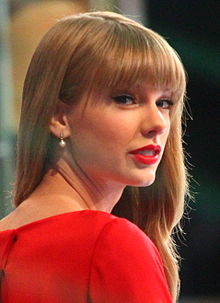 © Seomra Ranga 2017 www.seomraranga.com
Babhta 4 Freagraí
Ceist 4:
Fíor nó bréagach: tá dath buí ar fuil?
bréagach
© Seomra Ranga 2017 www.seomraranga.com
Babhta 4 Freagraí
Ceist 5:
Cén tír ina bhfuil cathair Frankfurt?
An Ghearmáin
© Seomra Ranga 2017 www.seomraranga.com
Babhta 4 Freagraí
Ceist 6:
Cé hé Uachtarán na Stáit Aontaithe?
Donald Trump
© Seomra Ranga 2017 www.seomraranga.com
Babhta 6
© Seomra Ranga 2017 www.seomraranga.com
Babhta 6
Ceist 1:
Cén banna ceoil é seo?
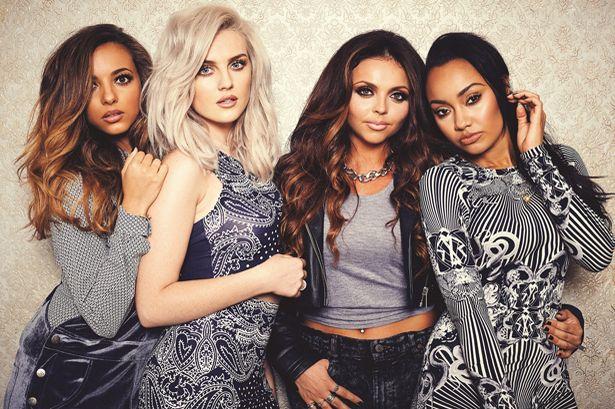 © Seomra Ranga 2017 www.seomraranga.com
Babhta 6
Ceist 2:
Is iad BJ agus Baby Bop a chairde. Cé hé?
© Seomra Ranga 2017 www.seomraranga.com
Babhta 6
Ceist 3:
Cén litir atá roimh Y san aibítir?
© Seomra Ranga 2017 www.seomraranga.com
Babhta 6
Ceist 4:
Cén sórt ainmhí é Rudolph?
© Seomra Ranga 2017 www.seomraranga.com
Babhta 6
Ceist 5:
Fíor nó bréagach: bíonn Oíche Shamhna i mí na Samhna?
© Seomra Ranga 2017 www.seomraranga.com
Babhta 6
Ceist 6:
Cé mhéad naid atá san uimhir 1 milliún?
© Seomra Ranga 2017 www.seomraranga.com
Babhta 5 Freagraí
© Seomra Ranga 2017 www.seomraranga.com
Babhta 5 Freagraí
Ceist 1:
Cén chuid den chorp ar a gcaitear bróga nó buataisí?
cosa
© Seomra Ranga 2017 www.seomraranga.com
Babhta 5 Freagraí
Ceist 2:
Cén t-ainm atá ar bhean chéile Shrek?
Fiona
© Seomra Ranga 2017 www.seomraranga.com
Babhta 5 Freagraí
Ceist 3:
An gcuireann tú subh nó bainne i do chupán tae?
bainne
© Seomra Ranga 2017 www.seomraranga.com
Babhta 5 Freagraí
Ceist 4:
Cén spórt a imríonn Simon Zebo?
rugbaí
© Seomra Ranga 2017 www.seomraranga.com
Babhta 5 Freagraí
Ceist 5:
Cé a chan an t-amhrán “This Town” i 2016?
Niall Horan
© Seomra Ranga 2017 www.seomraranga.com
Babhta 5 Freagraí
Ceist 6:
Cad í príomhchathair na Portaingéile?
Lisbon
© Seomra Ranga 2017 www.seomraranga.com
Babhta 7
© Seomra Ranga 2017 www.seomraranga.com
Babhta 7
Ceist 1:
Cén t-ainmhí ar an bhfeirm a thugann bainne dúinn?
© Seomra Ranga 2017 www.seomraranga.com
Babhta 7
Ceist 2:
Cé mhéad srón atá ag duine?
© Seomra Ranga 2017 www.seomraranga.com
Babhta 7
Ceist 3:
Cén lá atá i ndiaidh an Mháirt?
© Seomra Ranga 2017 www.seomraranga.com
Babhta 7
Ceist 4:
Is í príomhláithreoir ar an gclár teilifíse “Prime Time”. Cé hí?
© Seomra Ranga 2017 www.seomraranga.com
Babhta 7
Ceist 5:
Cén mhí ina mbíonn Lá Fhéile Bríde?
© Seomra Ranga 2017 www.seomraranga.com
Babhta 7
Ceist 6:
Cá mbeidh na Cluichí Oilimpeacha i 2020?
© Seomra Ranga 2017 www.seomraranga.com
Babhta 6 Freagraí
© Seomra Ranga 2017 www.seomraranga.com
Babhta 6 Freagraí
Ceist 1:
Cén banna ceoil é seo?

Little Mix
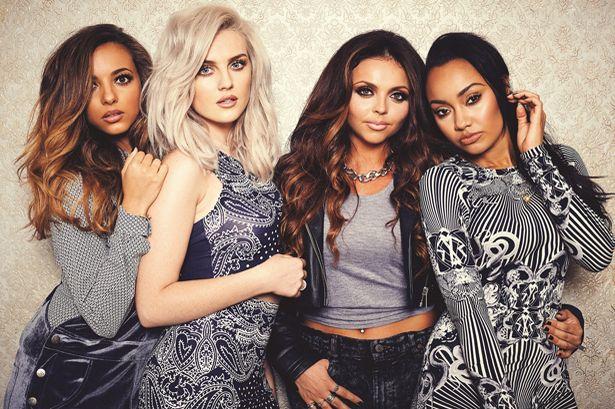 © Seomra Ranga 2017 www.seomraranga.com
Babhta 6 Freagraí
Ceist 2:
Is iad BJ agus Baby Bop a chairde. Cé hé?
Barney
© Seomra Ranga 2017 www.seomraranga.com
Babhta 6 Freagraí
Ceist 3:
Cén litir atá roimh Y san aibítir?
X
© Seomra Ranga 2017 www.seomraranga.com
Babhta 6 Freagraí
Ceist 4:
Cén sórt ainmhí é Rudolph?
réinfhia
© Seomra Ranga 2017 www.seomraranga.com
Babhta 6
Ceist 5:
Fíor nó bréagach: bíonn Oíche Shamhna i mí na Samhna?
bréagach
© Seomra Ranga 2017 www.seomraranga.com
Babhta 6 Freagraí
Ceist 6:
Cé mhéad naid atá san uimhir 1 milliún?
6 (sé)
© Seomra Ranga 2017 www.seomraranga.com
Babhta 8
© Seomra Ranga 2017 www.seomraranga.com
Babhta 8
Ceist 1:
Cé mhéad imreoir atá ar fhoireann iománaíochta?
© Seomra Ranga 2017 www.seomraranga.com
Babhta 8
Ceist 2:
Úsáidtear seampú chun an rud seo a ní. Cén rud?
© Seomra Ranga 2017 www.seomraranga.com
Babhta 8
Ceist 3:
Cad í príomhchathair na hAstráile?
© Seomra Ranga 2017 www.seomraranga.com
Babhta 8
Ceist 4:
Fíor nó bréagach: Is as Maigh Eo é an Taoiseach Enda Kenny?
© Seomra Ranga 2017 www.seomraranga.com
Babhta 8
Ceist 5:
Cén cúige ina bhfuil Co. Thiobraid Árann?
© Seomra Ranga 2017 www.seomraranga.com
Babhta 8
Ceist 6:
Cé a bhuaigh Cluiche Ceannais Peile na hÉireann i 2016?
© Seomra Ranga 2017 www.seomraranga.com
Babhta 7 Freagraí
© Seomra Ranga 2017 www.seomraranga.com
Babhta 7 Freagraí
Ceist 1:
Cén t-ainmhí ar an bhfeirm a thugann bainne dúinn?
bó
© Seomra Ranga 2017 www.seomraranga.com
Babhta 7 Freagraí
Ceist 2:
Cé mhéad srón atá ag duine?
1 (ceann amháin)
© Seomra Ranga 2017 www.seomraranga.com
Babhta 7 Freagraí
Ceist 3:
Cén lá atá i ndiaidh an Mháirt?
An Chéadaoin
© Seomra Ranga 2017 www.seomraranga.com
Babhta 7 Freagraí
Ceist 4:
Is í príomhláithreoir an clár teilifíse “Prime Time”. Cé hí?
Miriam O’ Callaghan
© Seomra Ranga 2017 www.seomraranga.com
Babhta 7 Freagraí
Ceist 5:
Cén mhí ina mbíonn Lá Fhéile Bríde?
Feabhra
© Seomra Ranga 2017 www.seomraranga.com
Babhta 7 Freagraí
Ceist 6:
Cá mbeidh na Cluichí Oilimpeacha i 2020?
Tokyo
© Seomra Ranga 2017 www.seomraranga.com
Babhta 8 Freagraí
© Seomra Ranga 2017 www.seomraranga.com
Babhta 8 Freagraí
Ceist 1:
Cé mhéad imreoir atá ar fhoireann iománaíochta?
15 (cúig déag)
© Seomra Ranga 2017 www.seomraranga.com
Babhta 8 Freagraí
Ceist 2:
Úsáidtear seampú chun an rud seo a ní. Cén rud?
gruaig
© Seomra Ranga 2017 www.seomraranga.com
Babhta 8 Freagraí
Ceist 3:
Cad í príomhchathair na hAstráile?
Canberra
© Seomra Ranga 2017 www.seomraranga.com
Babhta 8 Freagraí
Ceist 4:
Fíor nó bréagach: Is as Maigh Eo é an Taoiseach Enda Kenny?
fíor
© Seomra Ranga 2017 www.seomraranga.com
Babhta 8 Freagraí
Ceist 5:
Cén cúige ina bhfuil Co. Thiobraid Árann?
Cúige Mumhan
© Seomra Ranga 2017 www.seomraranga.com
Babhta 8 Freagraí
Ceist 6:
Cé a bhuaigh Cluiche Ceannais Peile na hÉireann i 2016?
Baile Átha Cliath
© Seomra Ranga 2017 www.seomraranga.com
Babhta Réitigh
© Seomra Ranga 2017 www.seomraranga.com
Babhta Réitigh
Ceist 1:
Cén t-ainm atá ar an gcat sa scannán “Shrek 2”?
© Seomra Ranga 2017 www.seomraranga.com
Babhta Réitigh
Ceist 2:
Críochnaigh an seanfhocal: “An rud is annamh is __________”.
© Seomra Ranga 2017 www.seomraranga.com
Babhta Réitigh
Ceist 3:
Sa chlár teilifíse “Bob the Builder”, cén saghas ruda é Travis?
© Seomra Ranga 2017 www.seomraranga.com
Babhta Réitigh
Ceist 4:
Cé mhéad contae atá ar oileán na hÉireann?
© Seomra Ranga 2017 www.seomraranga.com
Babhta Réitigh
Ceist 5:
Cad í an abhainn is faide ar domhan?
© Seomra Ranga 2017 www.seomraranga.com
Babhta Réitigh
Ceist 6:
Cé a léigh Forógra na Cásca lasmuigh d’Ard-Oifig an Phoist i 1916?
© Seomra Ranga 2017 www.seomraranga.com
Babhta Réitigh: Freagraí
© Seomra Ranga 2017 www.seomraranga.com
Babhta Réitigh Freagraí
Ceist 1:
Cén t-ainm atá ar an gcat sa scannán “Shrek 2”?
Puss in Boots
© Seomra Ranga 2017 www.seomraranga.com
Babhta Réitigh Freagraí
Ceist 2:
Críochnaigh an seanfhocal: “An rud is annamh is __________”.
iontach
© Seomra Ranga 2017 www.seomraranga.com
Babhta Réitigh Freagraí
Ceist 3:
Sa chlár teilifíse “Bob the Builder”, cén saghas ruda é Travis?
tarracóir
© Seomra Ranga 2017 www.seomraranga.com
Babhta Réitigh Freagraí
Ceist 4:
Cé mhéad contae atá ar oileán na hÉireann?
32
© Seomra Ranga 2017 www.seomraranga.com
Babhta Réitigh Freagraí
Ceist 5:
Cad í an abhainn is faide ar domhan?
An Níl
© Seomra Ranga 2017 www.seomraranga.com
Babhta Réitigh Freagraí
Ceist 6:
Cé a léigh Forógra na Cásca lasmuigh d’Ard-Oifig an Phoist i 1916?
Pádraig Mac Piarais
© Seomra Ranga 2017 www.seomraranga.com
Tá súil agam gur bhain sibh taitneamh as na ceisteanna
© Seomra Ranga 2017 www.seomraranga.com
Slán agus beannacht
© Seomra Ranga 2017 www.seomraranga.com